«Использование в работе учителя начальных классов цифрового ресурса Яндекс. Учебник как средство повышения качества гимназического образования»
Бронникова Марина Геннадьевна, учитель начальных классов МБОУ «Гимназия №1 им. Н.М.Пржевальского»
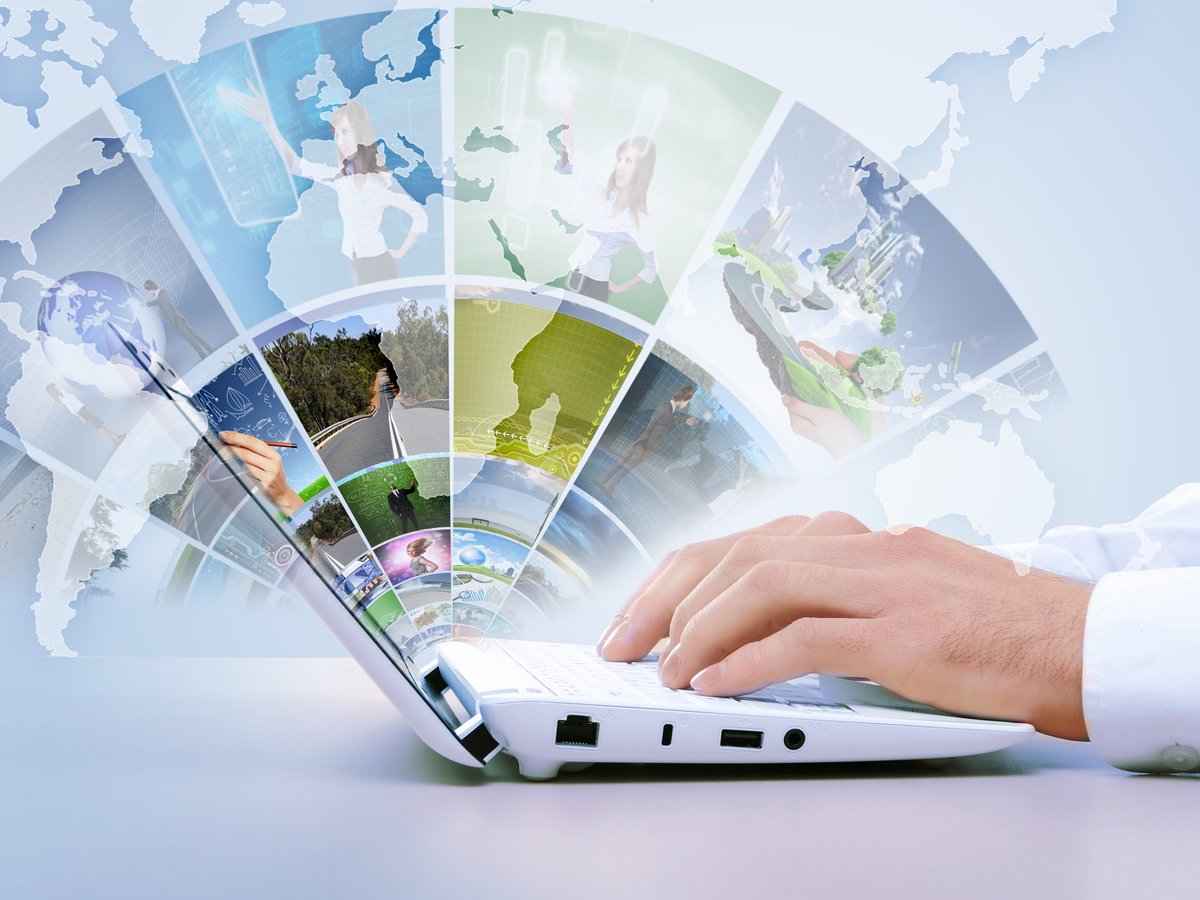 Общие принципы реализации электронного обучения описаны в таких законодательных документах, как:- Распоряжение Правительства РФ от 28 июля 2017 года № 1632-р «Об утверждении программы “Цифровая экономика Российской Федерации”;- Указ Президента РФ от 7 мая 2018 года № 204 «О национальных целях и стратегических задачах развития Российской Федерации на период до 2024 года;- Национальный проект «Образование» и внутри него федеральный проект «Цифровая образовательная среда».
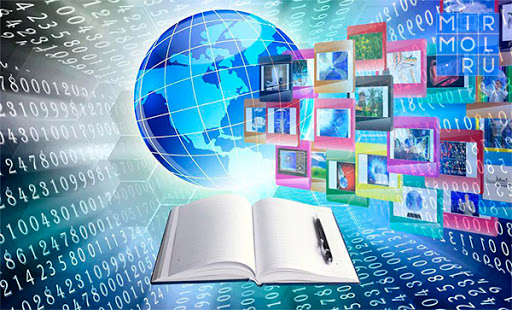 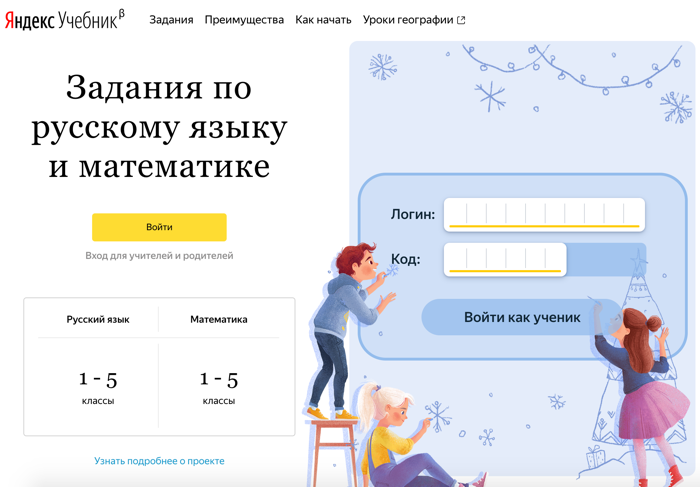 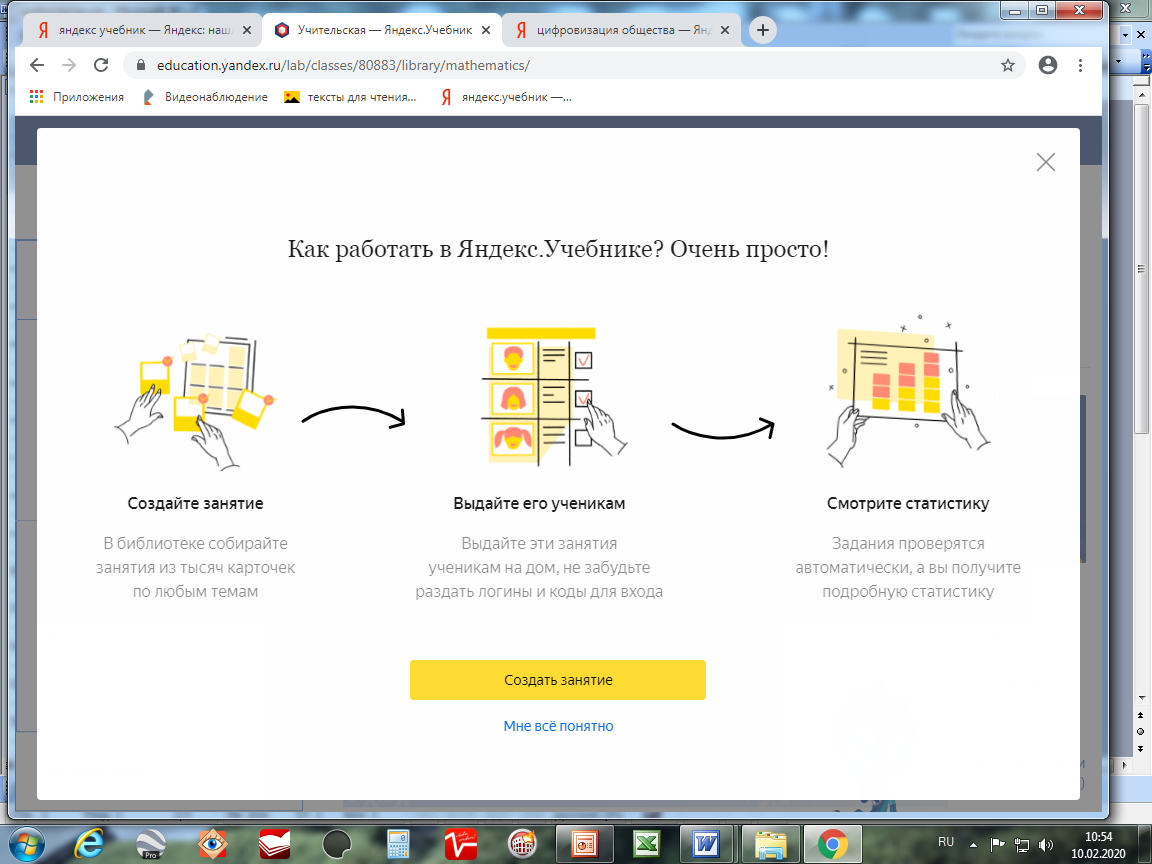 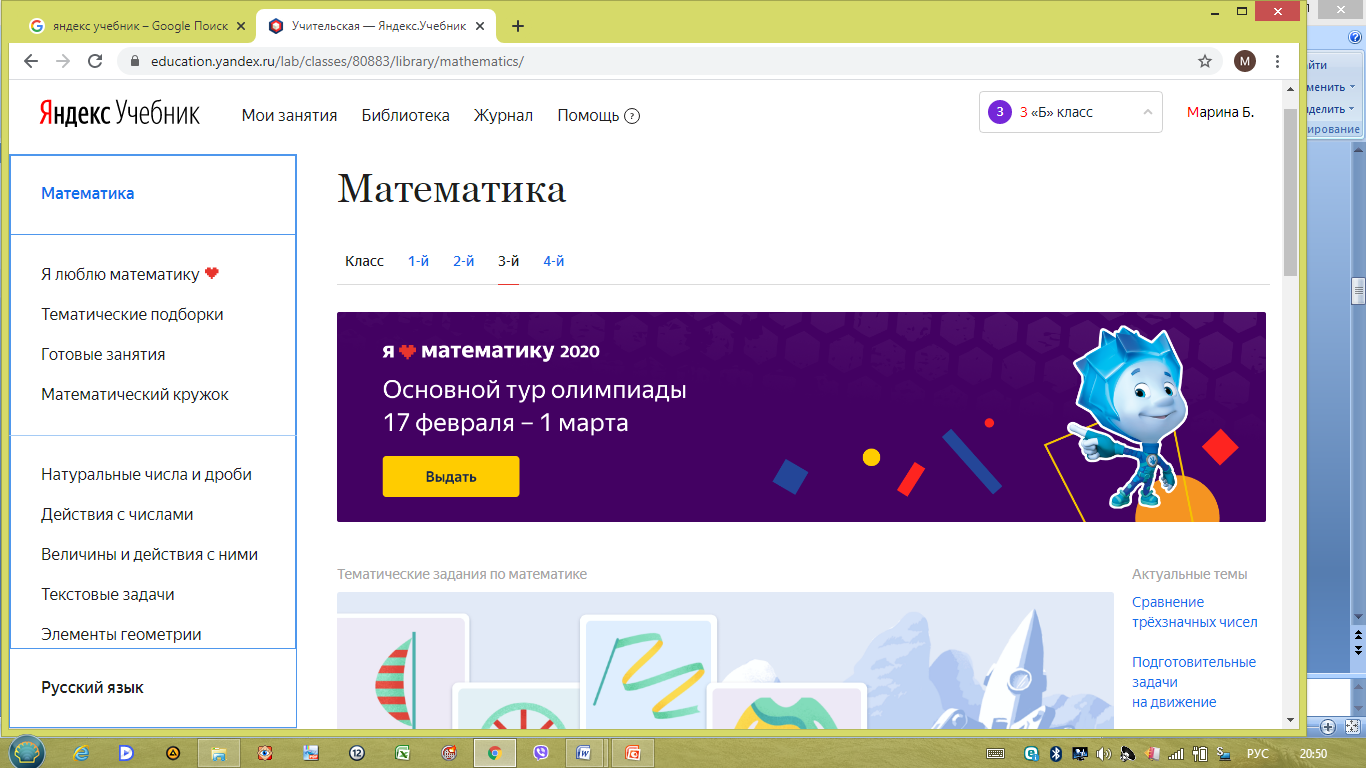 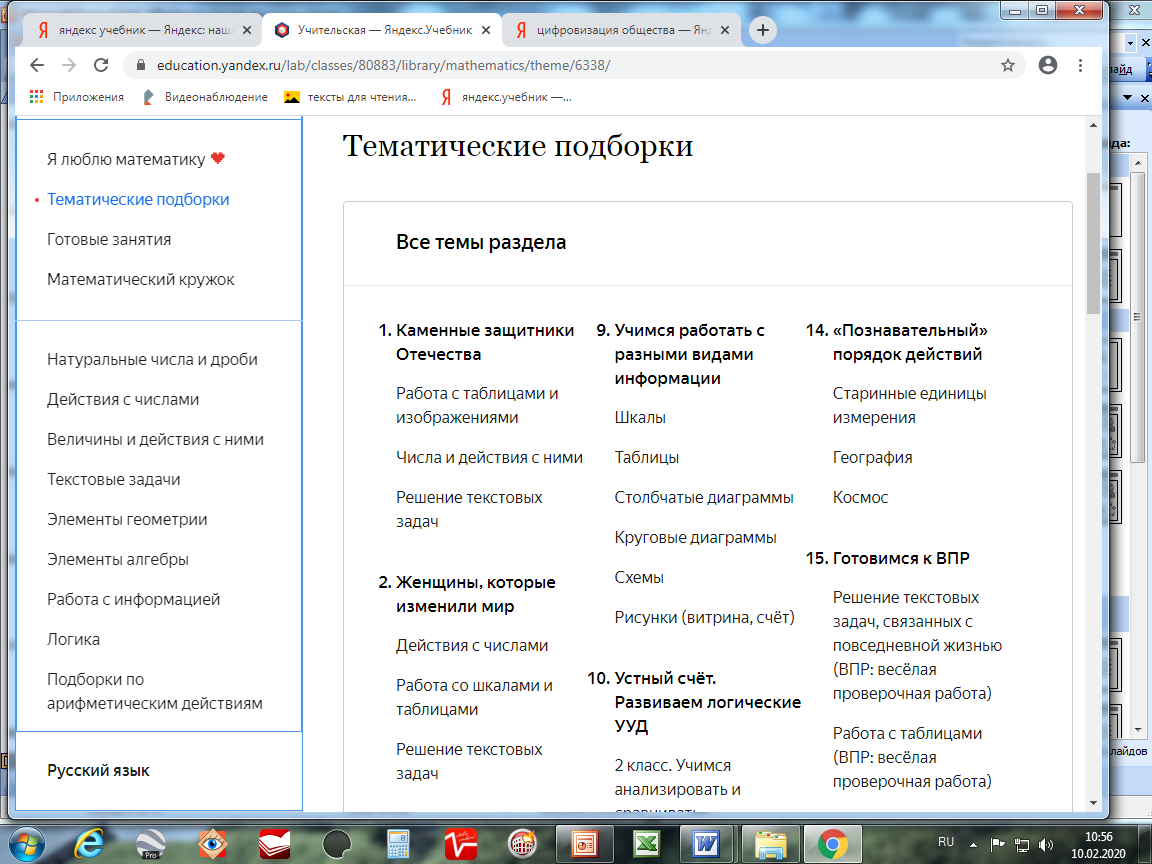 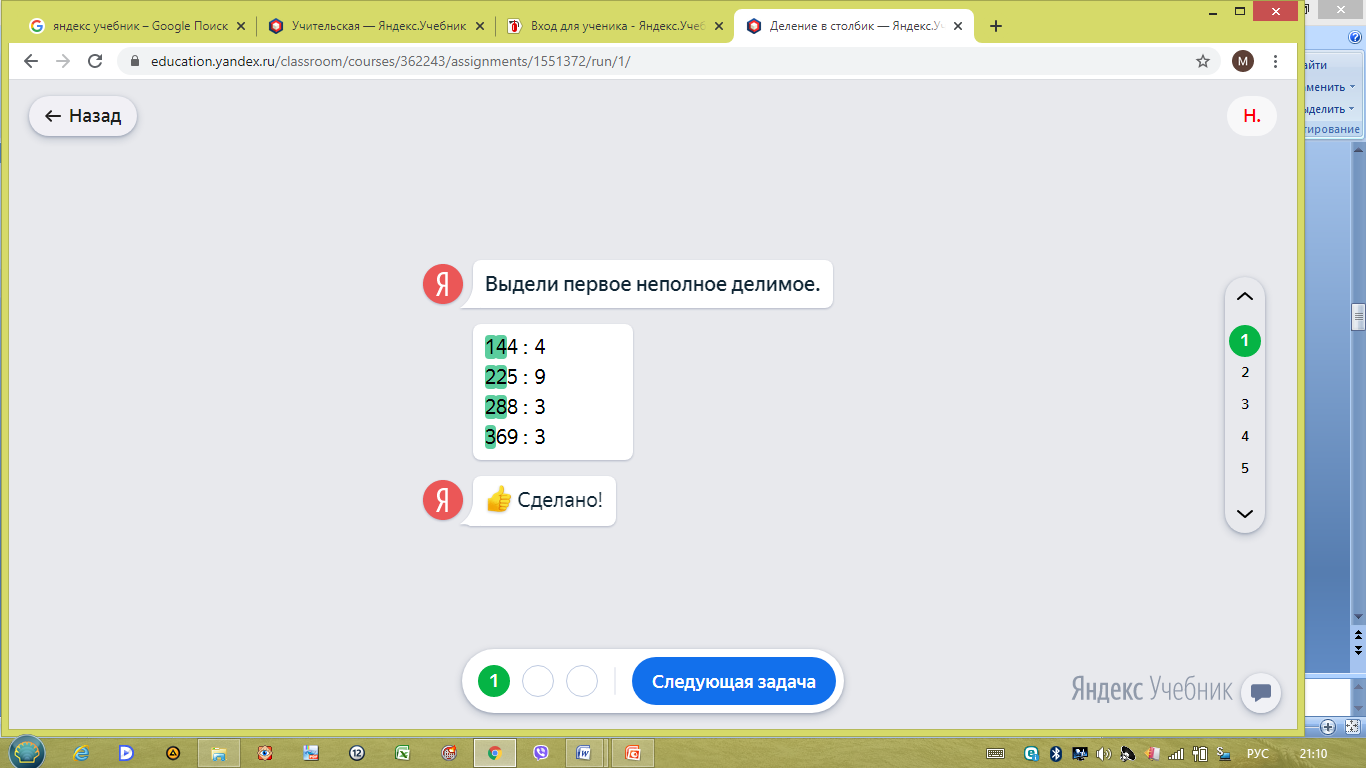 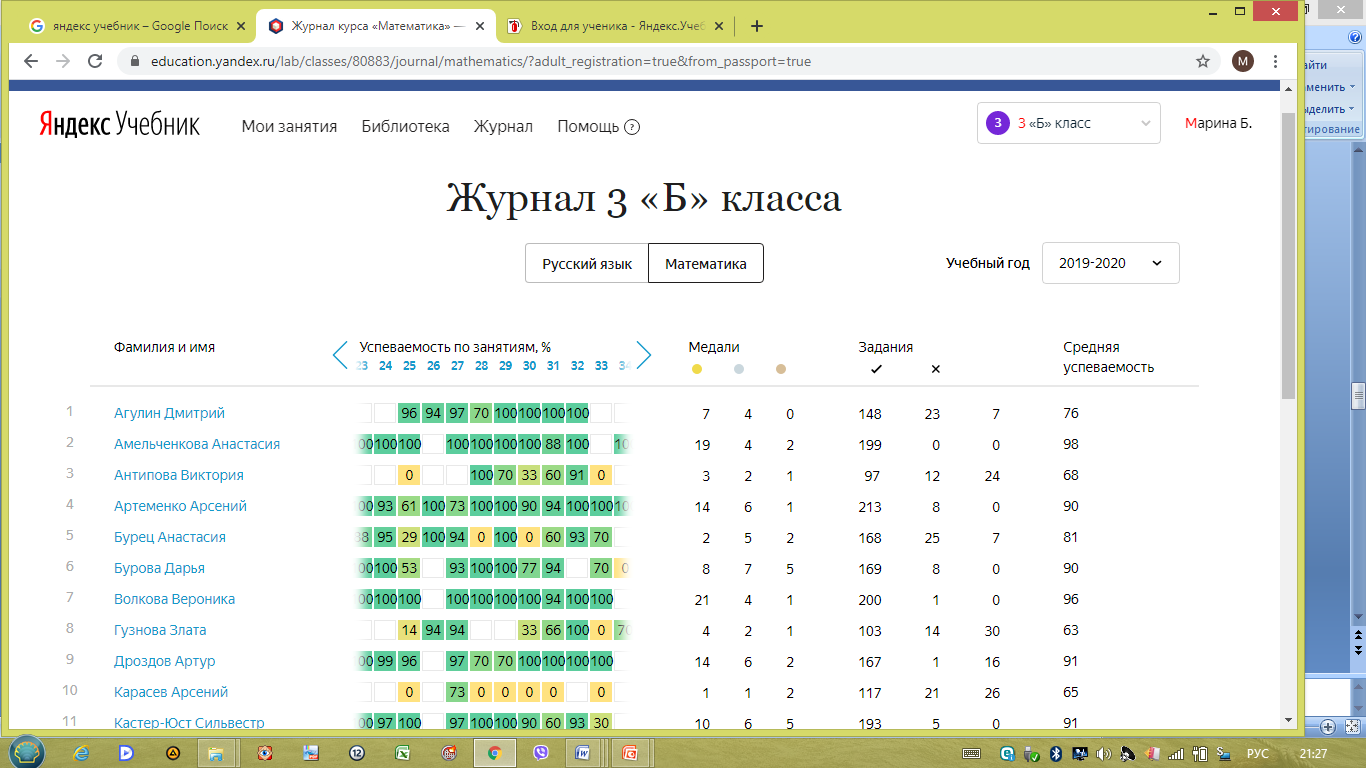 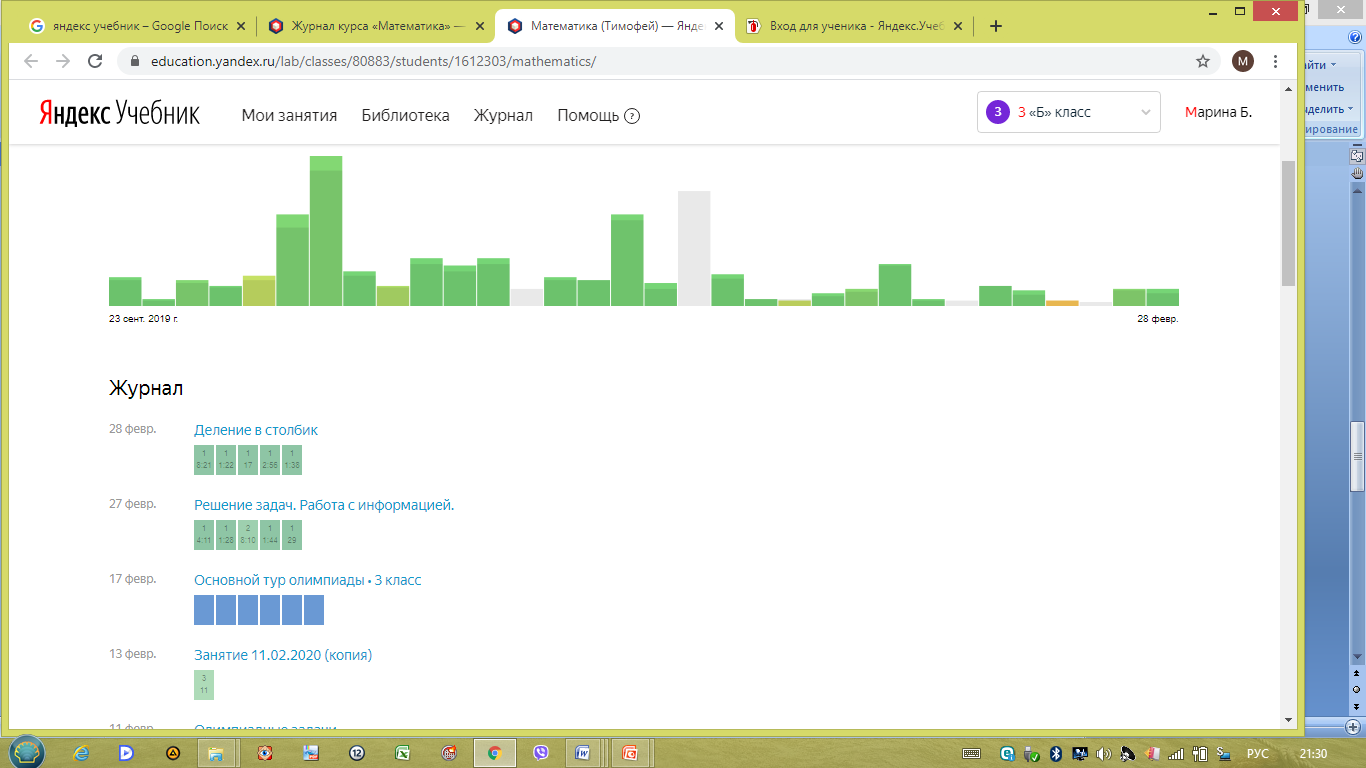 Статистика по ученикам за полугодие
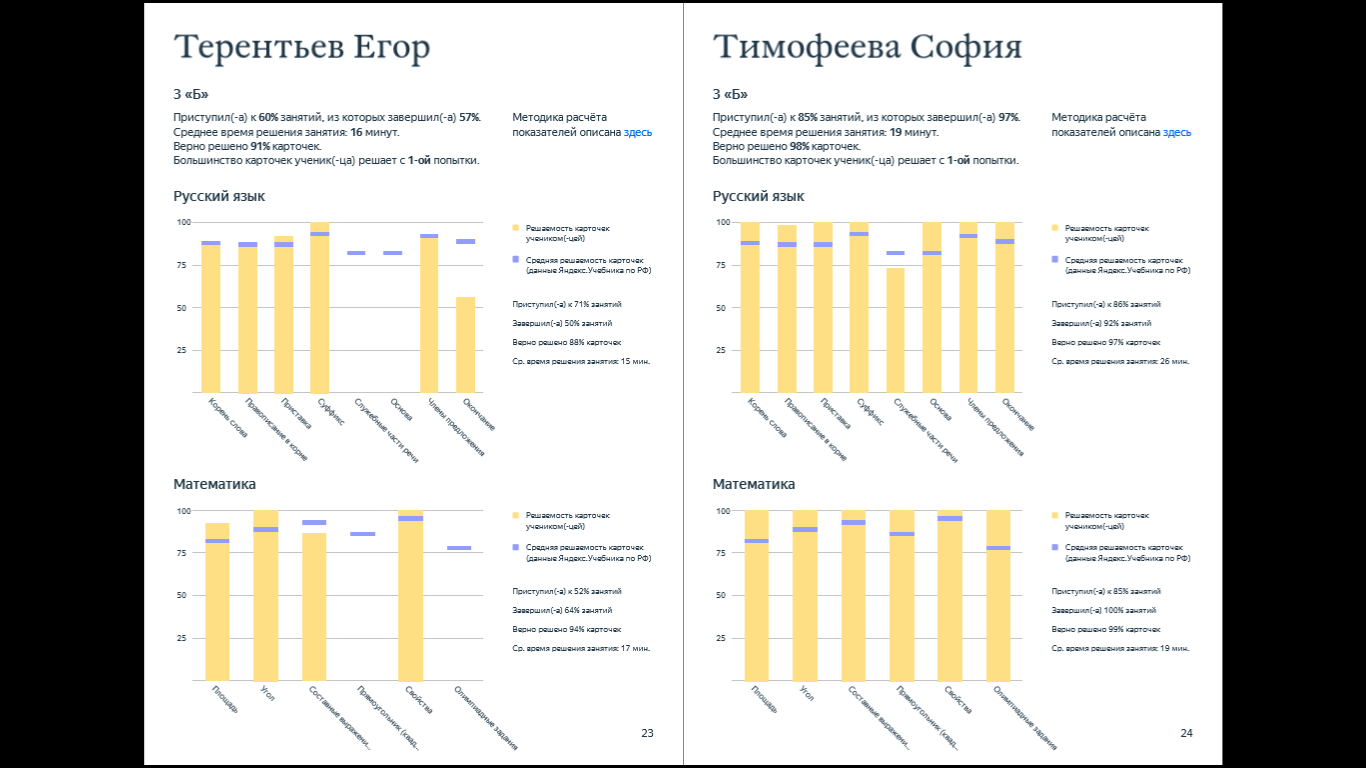 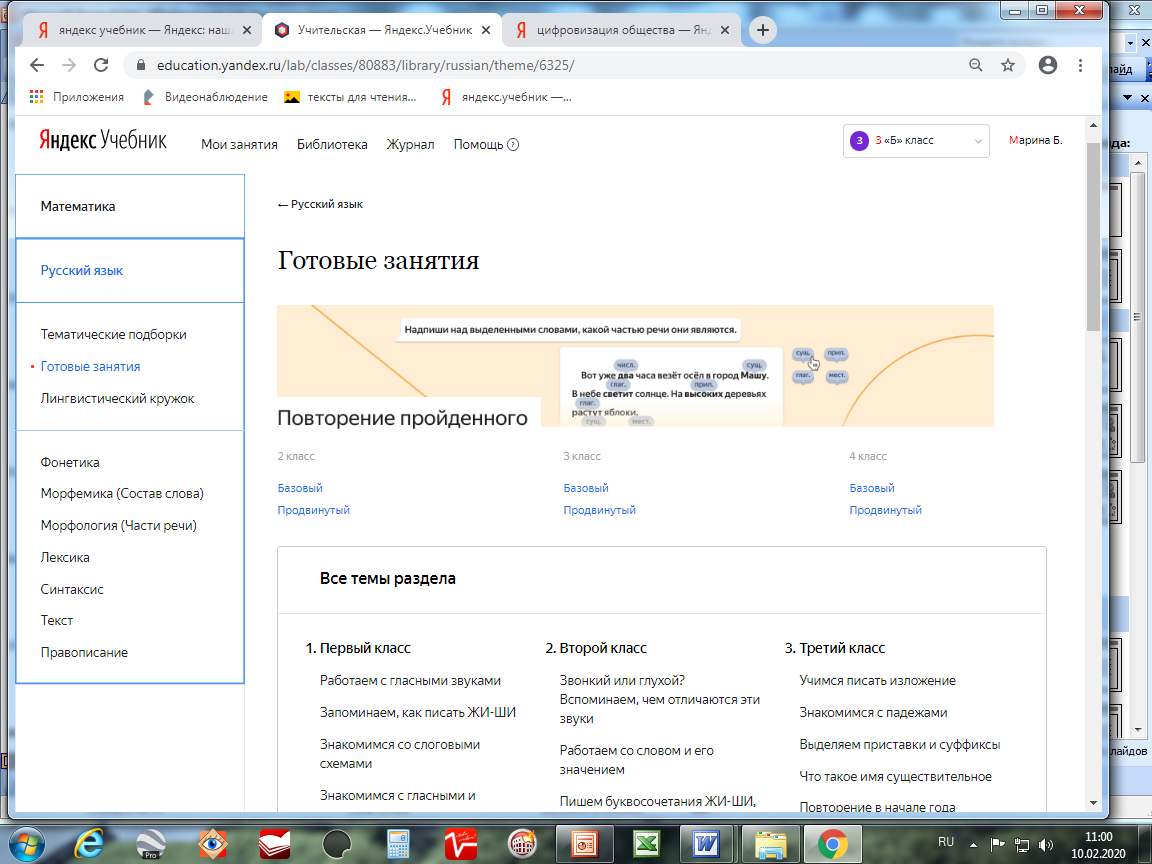 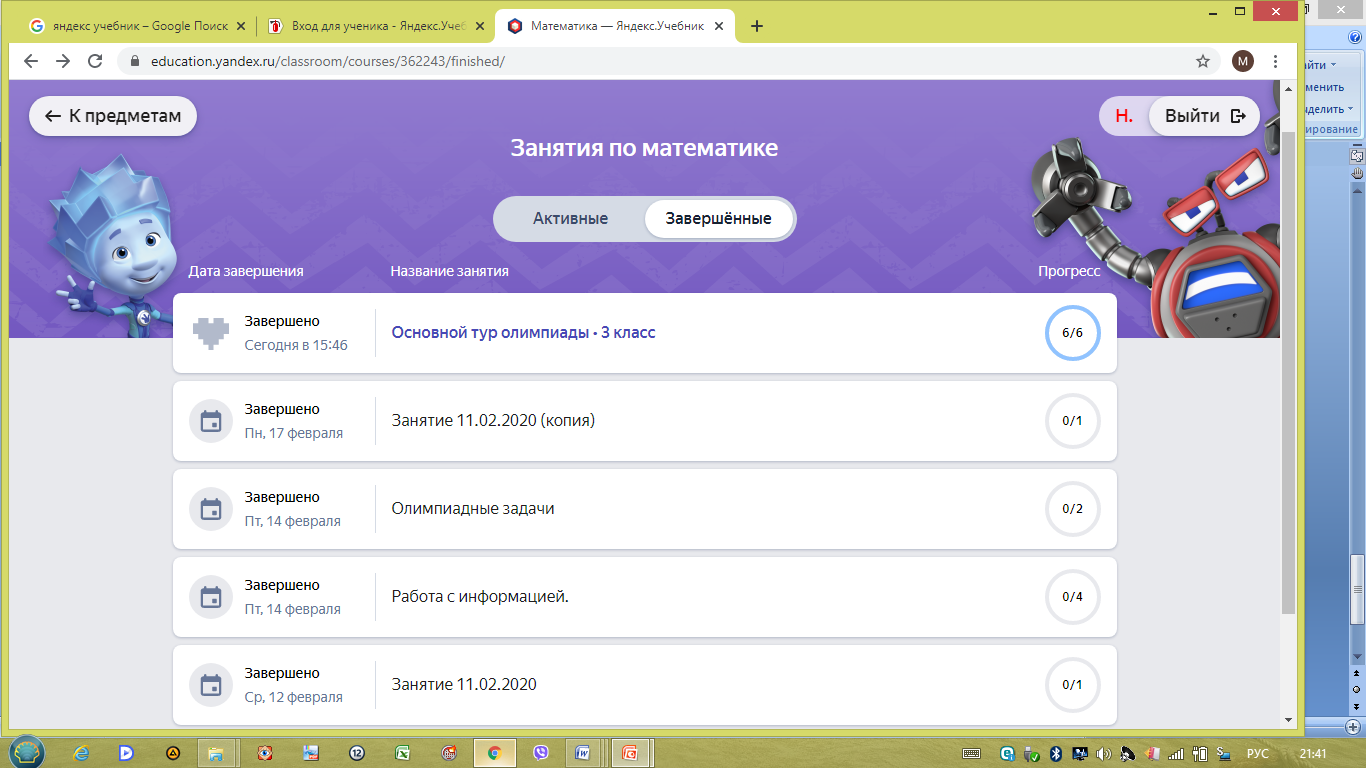 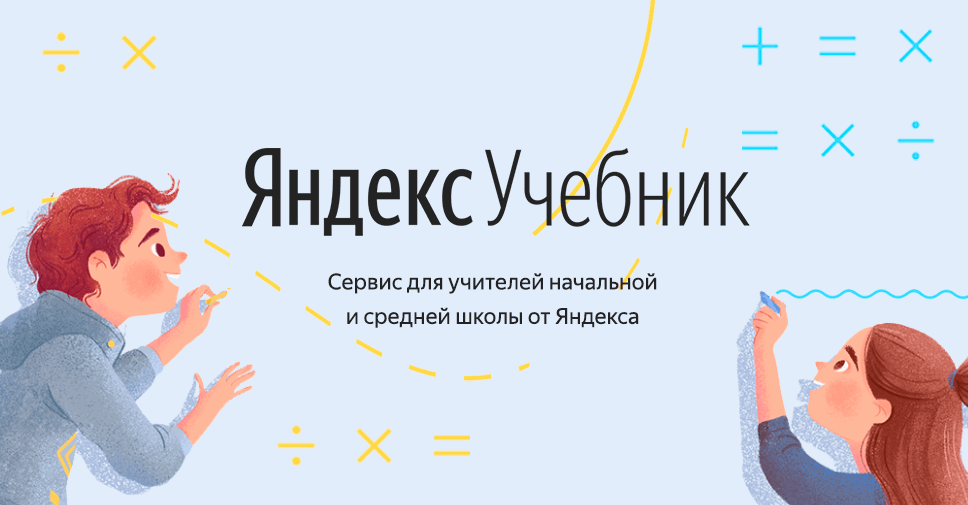